VIVA CREDIT LTD.
office@vivacredit.bg
www.vivacredit.bg
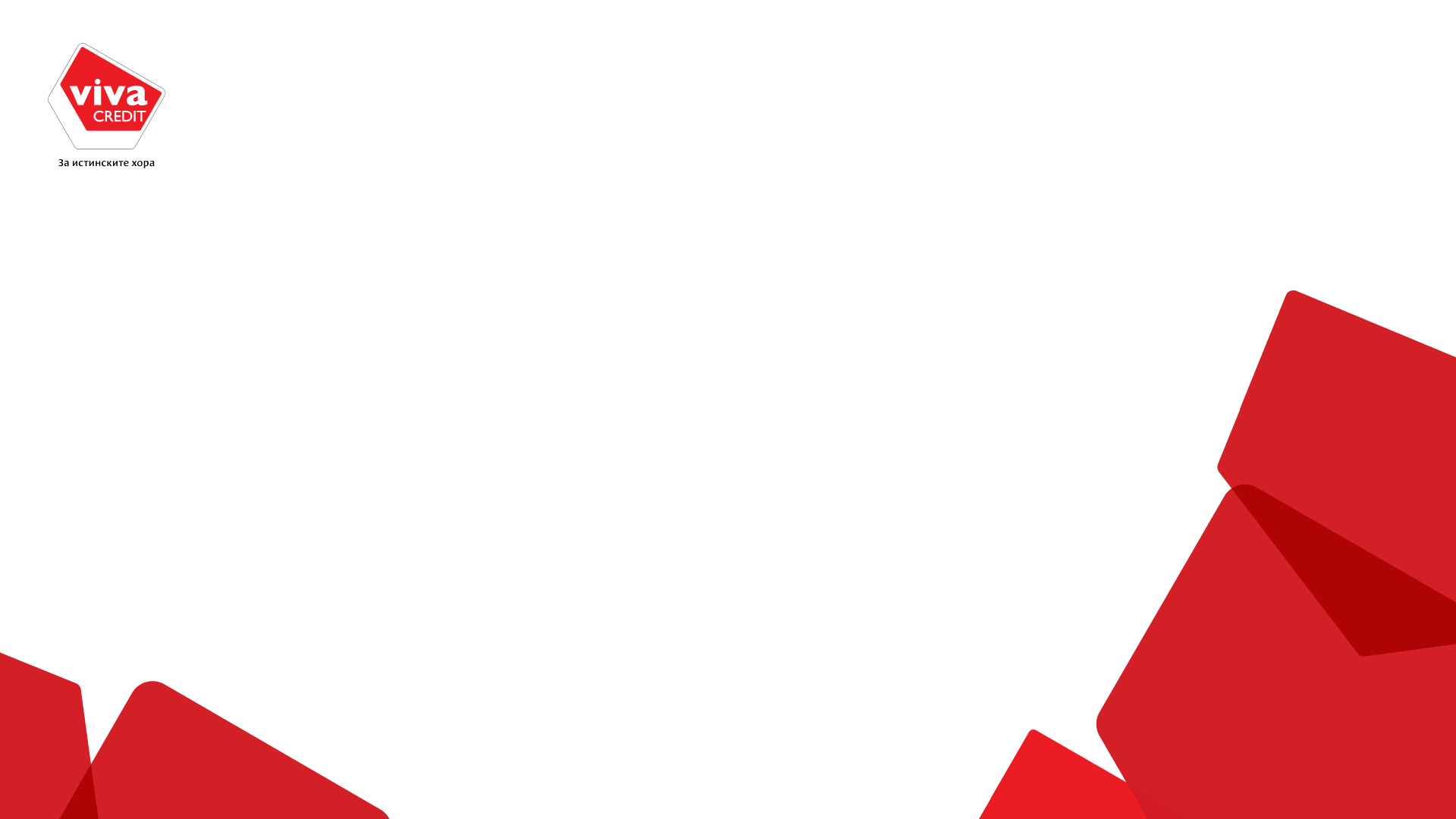 About Viva Credit
Viva Credit Ltd. is a leading nonbank financial institution, licensed in BNB, 
founded in 2012.

A leader in consumer lending and part of the international Management Financial Group, alongside with other leading nonbank financial institutions in Central and Eastern Europe.
The company has a well-developed network of financial centers with 46 offices in the entire country and plenty of partners. In the past year the company has started being seriously focused on developing alternative ways of receiving loan applications – online and via phone.
Besides its own channels, Viva Credit is working with a wide portfolio of partners, that offer our products in offices and online.
The products of the company are compliant with the needs of all people that value their time, need help urgently, and do not want to wait.
Mission, vision, values
Our Mission
WE CREATE OPPORTUNITIES
for our clients, as we finance their plans in every state of their lives
Our Vision
A LEADING POSITION	
in consumer lending as the technological company with human face;
MORE AND BETTER products and services.
EMPATHY
on which is based our entire communication with our clients and colleagues
Our Values
RESPONSIBILITY
we build trust in our clients, partners, and employees
TECHNOLOGY FOCUSED
we constantly upgrade the technology we work with in order to be able to follow the latest trends
What makes us different
The image of Viva Credit is really positive, which is owed to the social initiatives that we take part of, responsible crediting, transparency, and individual approach towards each client, and products that are compliant with its needs.
Rich product portfolio;
Constant development of new ways for loan applications;
Constant expansion of our portfolio;
Individual approach;
Positive image;
Trust in the company and the service;
Loyal program;
Special offers for new and current clients;
Attractive advertising campaigns;
A preferred credit company, employer, and a business partner;
How do we take care of society
On daily basis we initiate and support socially responsible causes, as we follow one main goal – to help society and to contribute to its better future and better way of living.
We know that our service can help in making positive change.
We support clear and purposeful environmental causes together with BSPB
We support and encourage activities of Holiday Heroes in support of families in need
We stimulate volunteering as a personal responsibility of our employees
Project for environmental protection
Our products
The product portfolio of the company is continuously expanding and changing so that we can meet all customer needs in a timely manner. Viva Credit is the company with the largest product assortment of all companies in the MFG Group. We continuously modify and improve the approval algorithm to allow more people to get the desired funding.
Quick approval
Payment schedule according to the periodicity of income
Possibility to pay installments
Possibility for payment “per salary”
Flexible terms
Individual offers
Products similar to a bank
Products that are compliant with the goals of the client
OUR PRODUCTS
VIVACREDIT 
STANDARD
VIVACREDIT NOW
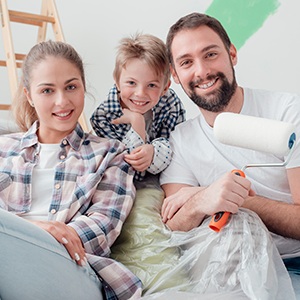 Payday loan
For planned expenses
From 100 to 350 BGN
From 100 to 3 000 BGN
OUR PRODUCTS
VIVACREDIT
 SMART
VIVACREDIT BRIDGE
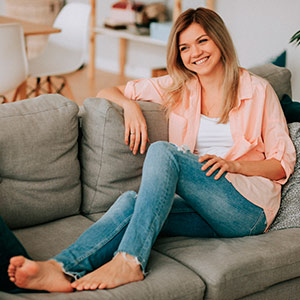 Mortgage loan with a 
long-term payment schedule
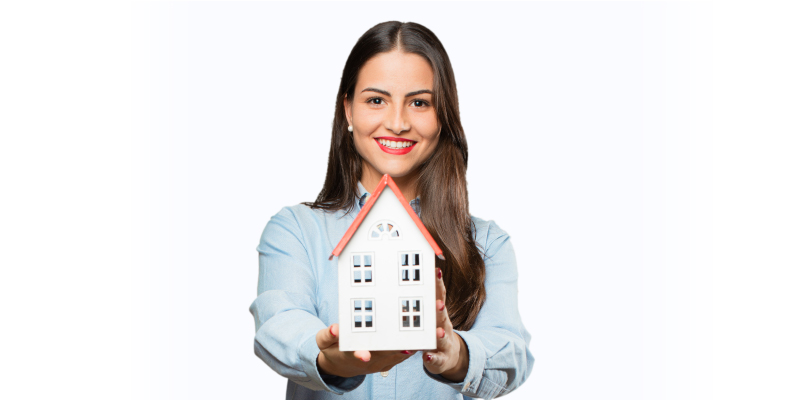 Short-term mortgage loan
From 5 000 to 20 000 BGN
From 5 000 to 75 000 BGN
[Speaker Notes: Корекции тук – двата нови ипотечни]
OUR PRODUCTS
VIVACREDIT
 AUTO
FINANCIAL LEASING
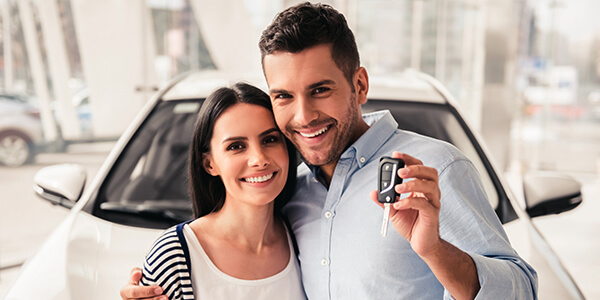 REVERSE LEASING
Automobile loan
From 1 250 to 20 000 BGN
PERSONAL LOAN FOR BUYING AN AUTOMOBILE
[Speaker Notes: Корекции тук – двата нови ипотечни]
MORE ABOUT OUR CLIENTS
VIVA FUTURE
VIVA CREDIT
 SUPPORT
MY HOME
Supplementary pension insurance
Real estate insurance
Loan insurance
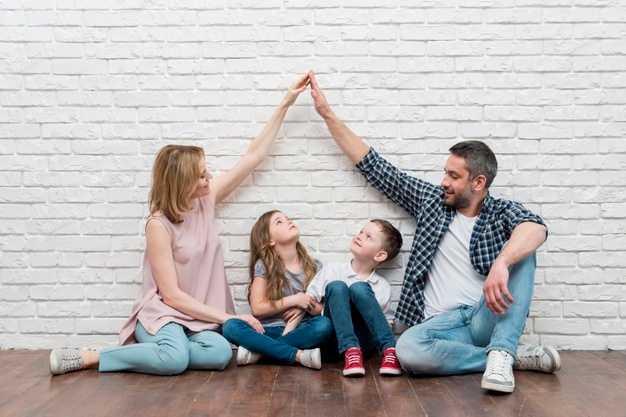 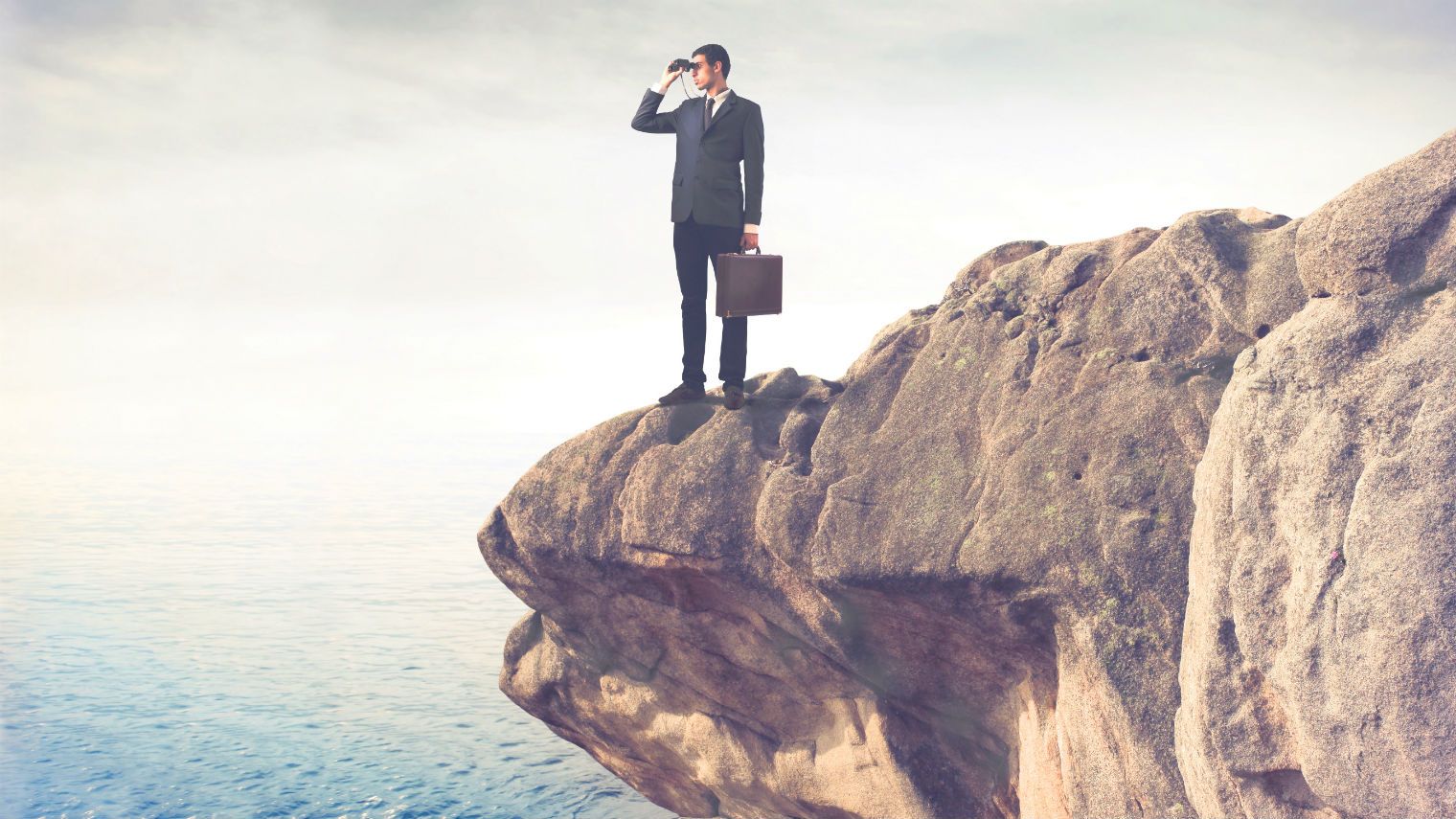 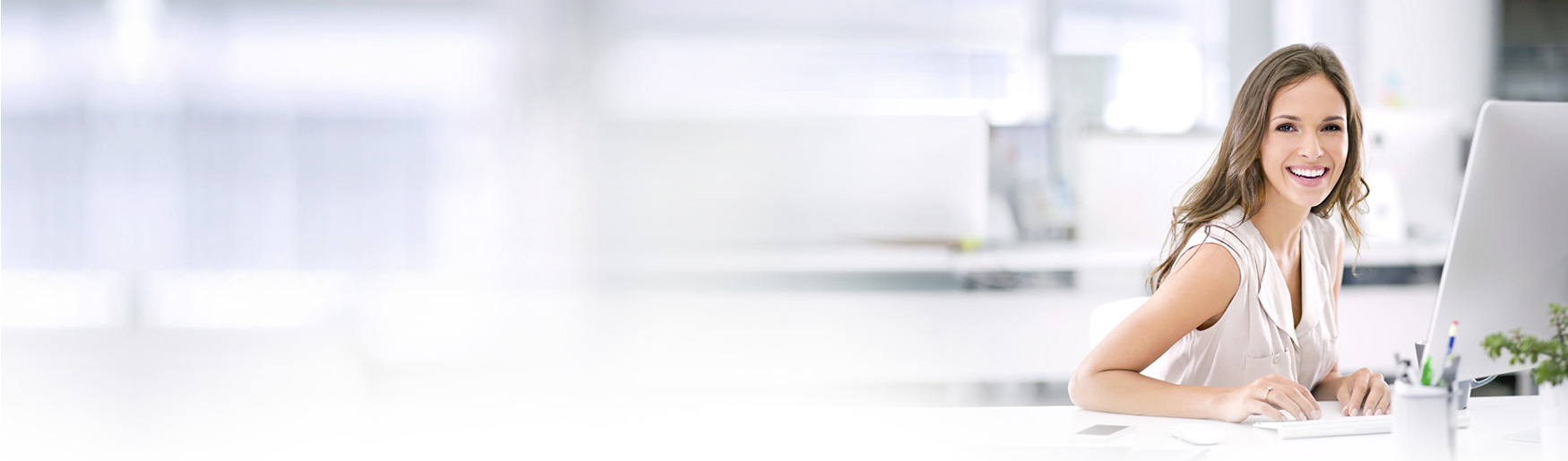 [Speaker Notes: Пояснение, кое какво е + ПОД Бъдеще]
They fill a loan application form
The client comes to the office
Standpoint giving
Signing the contact
Receiving the amount
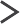 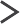 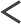 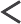 Loan application process
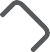 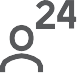 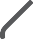 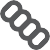 Business model of Viva Credit
The business model of Viva Credit is unique in comparison with the other companies in MFG. 
We operate in four different directions in order to be as close to the client as possible.
46 offices in the country
VIVA CREDIT
Online
Partners
Over the phone
Our results to this moment
9 859 594
16 137
8 122
8 122
11 106
5 650
2019
2019
2018
2018
7 946
4 174
2017
2017
2016
2016
* in million euro
* in thousands
Contacts:
office@vivacredit.bg
www.vivacredit.bg
0700 45 245
Headquarters, Sofia
blvd.  “Jawaharlal Nehru“ 28
office 73G